Figure 3. Effects of exposure to 49 °C skin contact. (A) Superimposed PSTs (top panels) comparing MFR responses of ...
Cereb Cortex, Volume 19, Issue 2, February 2009, Pages 349–366, https://doi.org/10.1093/cercor/bhn086
The content of this slide may be subject to copyright: please see the slide notes for details.
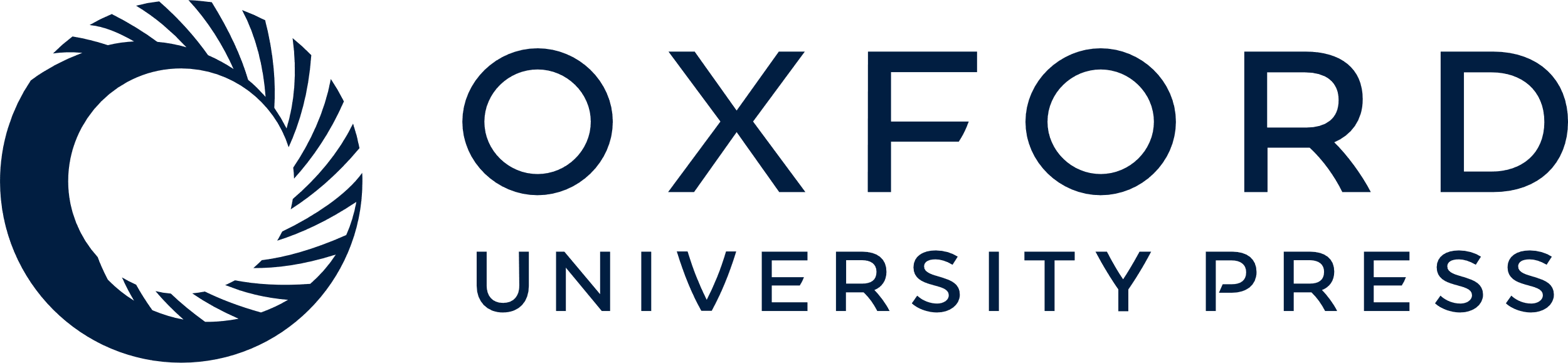 [Speaker Notes: Figure 3. Effects of exposure to 49 °C skin contact. (A) Superimposed PSTs (top panels) comparing MFR responses of neuron “A” to 38 °C skin contact versus 6, 49 °C contacts (top left) and versus additional 6, 49 °C contacts (top right). Difference PSTs (panels in second row from top) showing that neuron A gradually developed a substantial responsivity to 49 °C contact. (B) Observations from neuron “B” (same format/study design as in A). Arrow along ordinate indicates MFR in the absence of intentional stimulation—determined during 5- to 10-s period immediately preceding onset of stimulation protocol.


Unless provided in the caption above, the following copyright applies to the content of this slide: © The Author 2008. Published by Oxford University Press. All rights reserved. For permissions, please e-mail: journals.permissions@oxfordjournals.org]